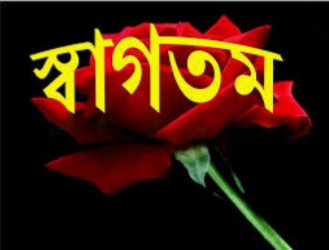 [Speaker Notes: স্বাগতমের ছবিটি বিগ ব্যাং –এর।]
পরিচিতি
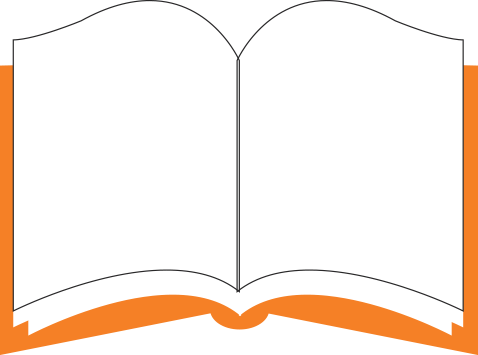 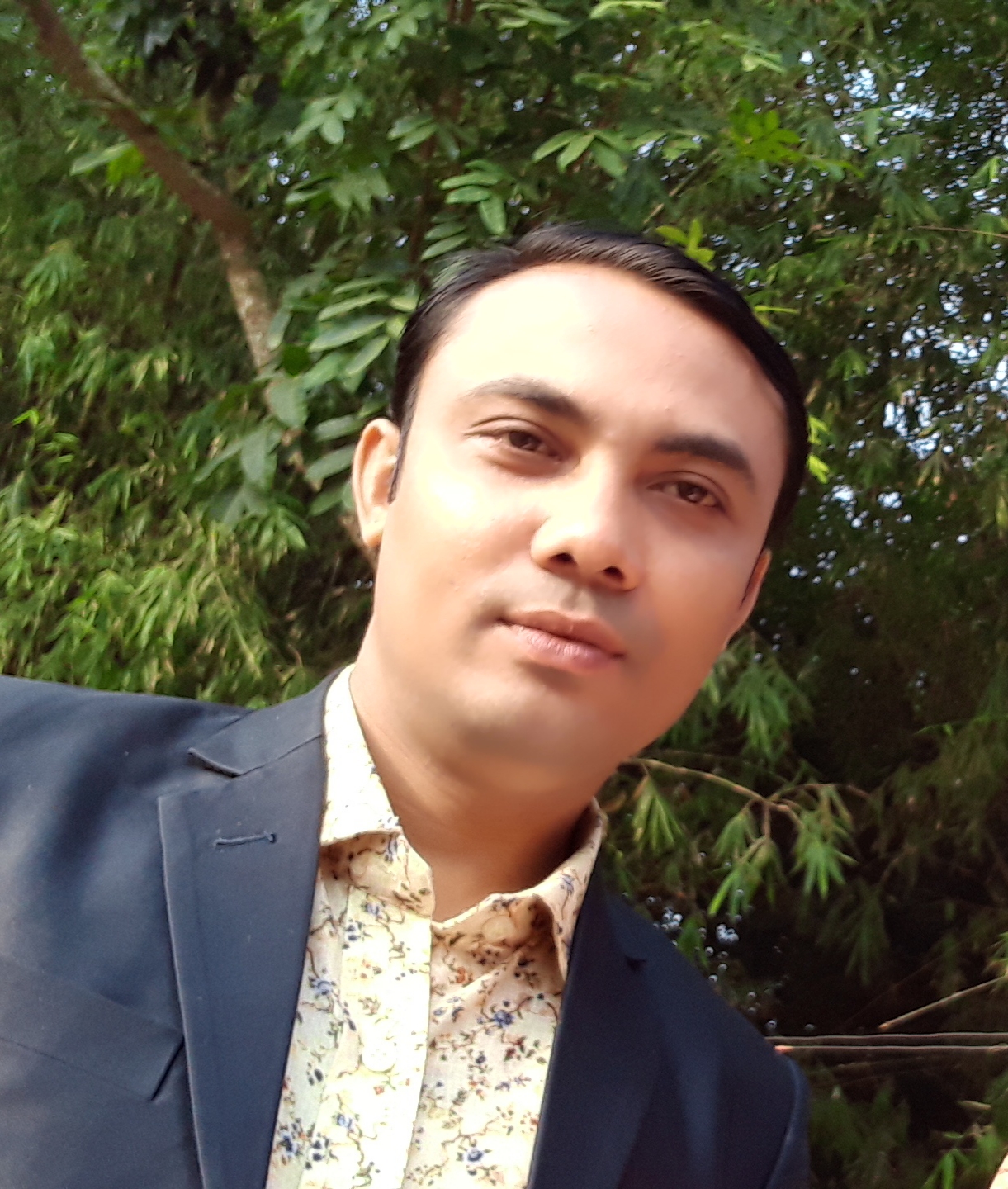 শ্রেণি: ষষ্ঠ
মো: এরশাদুল হক
সহকারি শিক্ষক 
ভালুকাপাড়া সেন্ট তেরেজাস্ উচ্চ বিদ‍্যালয়।
বিষয়: বিজ্ঞান
অধ্যায়: দ্বাদশ
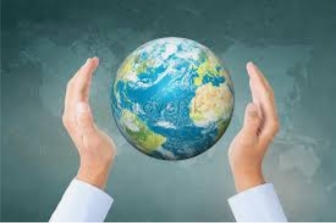 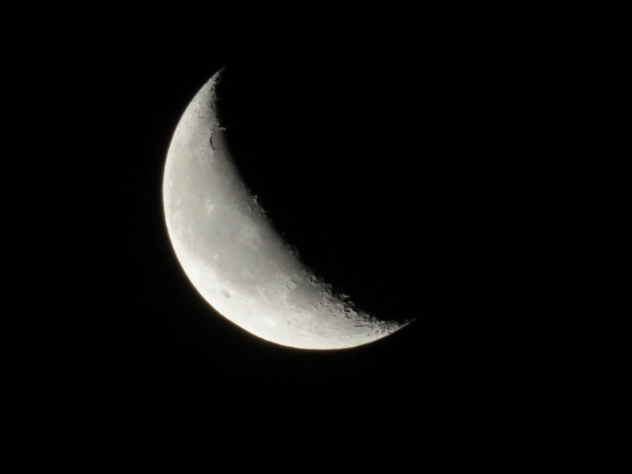 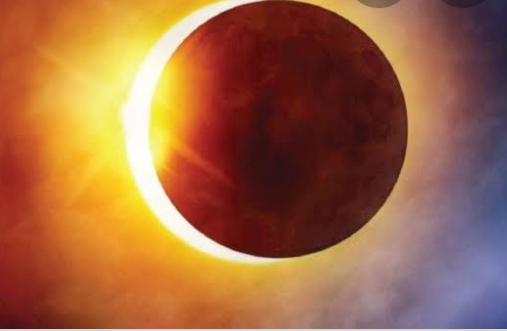 পৃথিবী
চাঁদ
সূর্য
[Speaker Notes: পৃথিবী, চাঁদ, সূর্যের ছবি স্ক্রিনে আসার পর শিক্ষার্থীরা বলবে পৃথিবী, চাঁদ, সূর্য । তারপর স্ক্রিনে লেখা আসবে পৃথিবী, চাঁদ, সূর্য।]
এগুলো কীভাবে এল?
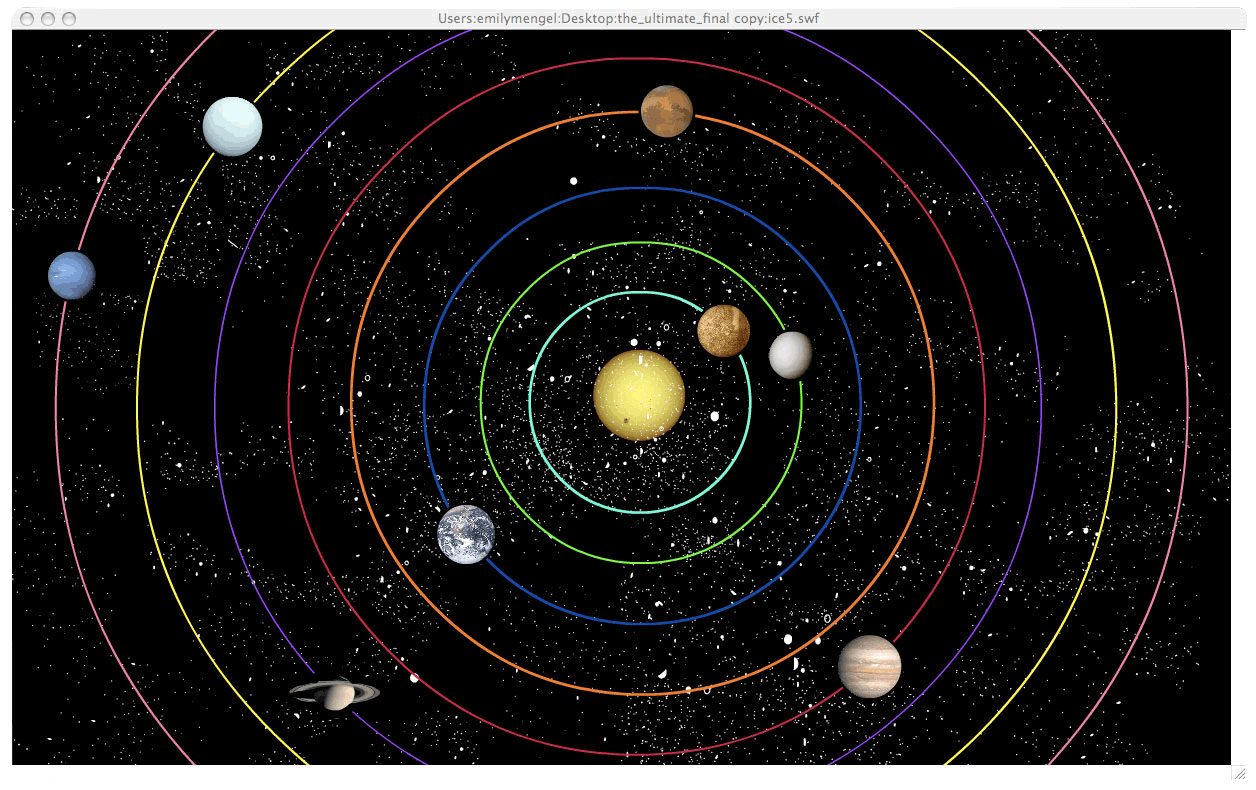 [Speaker Notes: শিক্ষক ছবিটির বিষয়ে শিক্ষার্থীদের এক মিনিটের মতামত নিতে পারেন। শিক্ষার্থীরা কী কী দেখতে পাচ্ছে। তারপর প্রশ্ন করা হবে এগুলো কীভাবে এল। শিক্ষার্থীদের ২ মিনিট চিন্তা করার সুযোগ দেয়া যেতে পারে।]
মহাবিশ্ব ও পৃথিবীর উৎপত্তি
[Speaker Notes: শিক্ষক প্রশ্ন করতে পারেন, আমরা পূর্বের স্লাইডের ছবিওগুলোতে কী দেখলাম? শিক্ষার্থীদের অংশগ্রহনের মাধ্যমে পাঠ ঘোষণা করা যেতে পারে।]
শিখনফল
এই পাঠ শেষে শিক্ষার্থীরা…
১। মহাবিশ্বের উৎপত্তি ব্যাখ্যা করতে পারবে;
২। মহাবিস্ফোরণের পর পৃথিবী সৃষ্টির ঘটনা ব্যাখ্যা করতে পারবে;
৩। মহাবিশ্বের সম্প্রসারণের ধারণা পরীক্ষার মাধ্যমে প্রমাণ করতে পারবে।
মহাবিশ্বের উৎপত্তি
প্রাচীন চীনের রুপকথা
আধুনিক তত্ত্ব
[Speaker Notes: শিক্ষার্থীদের প্রশ্ন করা যেতে পারে মহাবিশ্বের উৎপত্তি সম্পর্কে তোমরা কি জানো? শিক্ষার্থী বিভিন্ন মতামত দেয়ার চেষ্টা করতে পারে, কিন্তু সেটা পাঠ্য পুস্তকের মধ্যে সীমাবদ্ধ রাখার জন্য প্রাচীন চীনের রুপকথা ও আধুনিক তত্ত্বের স্লাইড আনা যেতে পারে।]
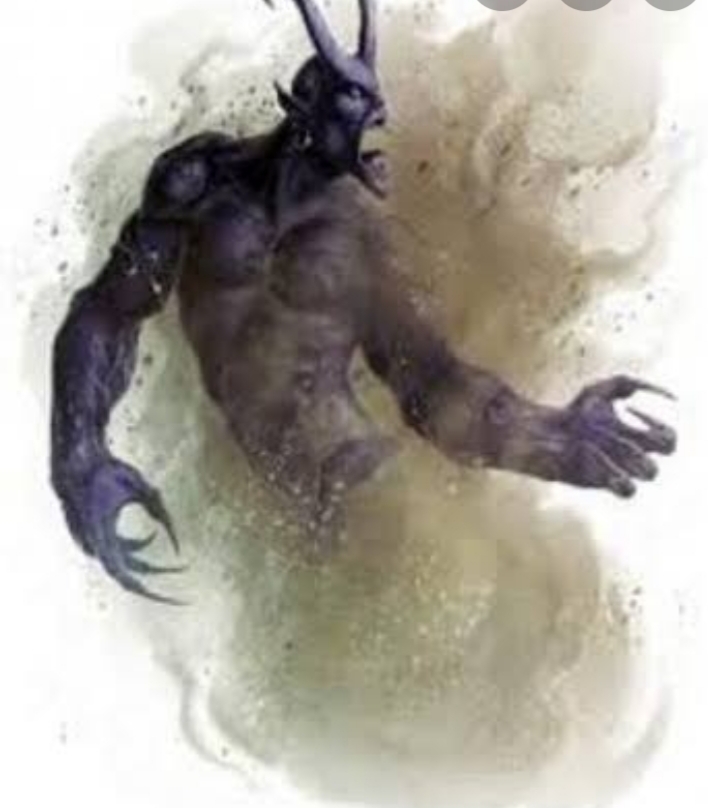 মহাবিশ্ব সৃষ্টির
প্রাচীন চীনের রুপকথা
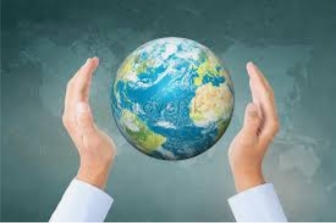 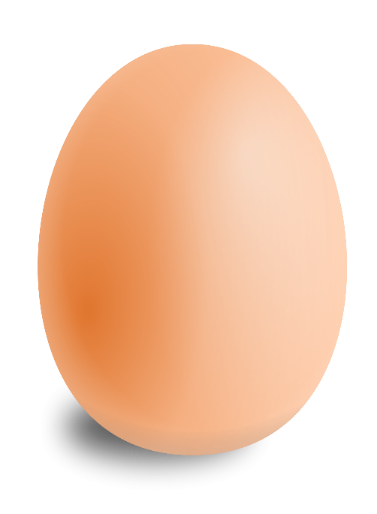 [Speaker Notes: এই স্লাইডে প্রথমে ডিম তারপর দৈত্য পরে পৃথিবী আসবে। তার পর ডানপাশের ভিডিও ওপেন করতে হবে। ভিডিও চলাকালীন সময়ে শিক্ষক ঘটনা মুখে বর্ণনা করতে পারেন।  কোটি কোটি বছর পূর্বে ছোট অথচ ভীষণ ভারি ও গরম বস্তু পিন্ড বিস্ফোরিত হয়ে চার দিকে ছড়িয়ে পড়ে। এ বিস্ফোরণকে মহাবিস্ফোরণ বলে।]
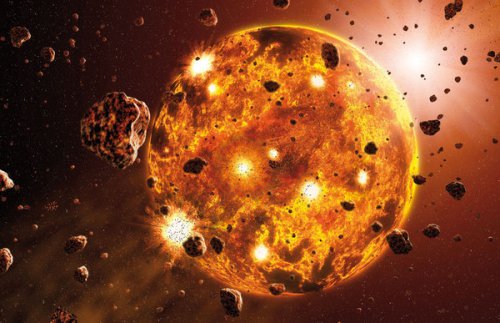 [Speaker Notes: সূর্য সৃষ্টির সময় অনেক অবশিষ্ট অংশ মহাকাশে ধুলি কণার মত ভেসে বেড়াই। তারপর এখন থেকে প্রায় সাড়ে চার বিলিয়ন বছর পূর্বে  এই ধুলি কণা ও ভাসমান বস্তু একত্রিত হয়ে ধীরে ধীরে সংকুচিত হয়ে পৃথিবী সৃষ্টি হয়। পৃথিবী সৃষ্টির সময়ও অসংখ্য ক্ষুদ্র মহাজাগতিক কণা পৃথিবীর বুকে আছড়ে পড়ে।]
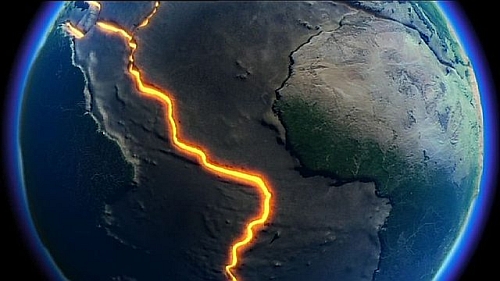 [Speaker Notes: বিভিন্ন মহাজাগতিক বস্তুকণার সংঘর্ষে এবং ধীরে ধীরে শীতল হয়ে আজকের পৃথীবী তৈরী। যার অভ্যন্তরভাগে জলন্ত ও উৎতপ্ত গলিত ম্যাগমা রয়েছে।]
[Speaker Notes: একটি ছোট ভারি বস্তুর মধ্যে বিস্ফোরণ হয়ে বস্তুগুলো চারদিক ছড়িয়ে পড়ে।]
[Speaker Notes: এরপর বস্তুগুলো ঠান্ডা হয়ে অন্যান্য গ্রহ নক্ষত্র সৃষ্টি হয়।]
দলগত কাজ
উপকরণ: ৫ টি বেলুন, একটি মার্কার কলম, প্রয়োজনীয় সুতা।
কার্যপদ্ধতি: বেলুনে মার্কার কলম দিয়ে কয়েকটি বিন্দু আকঁ। তারপর বেলুন ফুঁ দিয়ে ফোলাও।
সিদ্ধান্তসমূহ লিখ।
[Speaker Notes: শিক্ষক শিক্ষার্থীদের ৫ টি দলে ভাগ করতে পারেন। প্রত্যেক দলে একটি করে বেলুন দেবেন। বেলুনে মার্কার কলম দিয়ে কয়েকটি বিন্দু এঁকে দেবেন। এখন বেলুন ফুঁ দিয়ে ফোলাতে হবে। দেখা যাবে, বিন্দুগলো পরষ্পর থেকে দূরে সরে যাচ্ছে। দলীয় কাজ দেয়া সম্ভবপর না হলে শিক্ষার্থীদের সহায়তায় প্রদর্শন পদ্ধতিতে কাজ দেয়া যেতে পারে।]
জোড়ায় কাজ
আধুনিক তত্ত্বানুযায়ী কিভাবে মহাবিশ্ব সৃষ্টি হয়েছে তা লেখ।
[Speaker Notes: মহাবিশ্বের সকল শক্তি, পদার্থ, মহাকাশ সব কিছু এই বিস্ফোরণ থেকে সৃষ্টি হয়েছে। সূর্য যখন সৃষ্টি হয় তখন তার কিছু অবশিষ্ট অংশ মহাকাশে ধুলিকণার মত ভেসে বেড়িয়েছে। তারপর এখন থেকে প্রায় সাড়ে চার বিলিয়ন বছর পূর্বে এই ধুলি কণা একত্রিত হয়ে পৃথিবী সৃষ্টি হয়েছে।]
একক কাজ
মহাবিশ্বের সৃষ্টিতে কোন তত্ত্ব গ্রহণযোগ্য বলে তুমি মনে কর, যুক্তি দাও।
[Speaker Notes: শিক্ষার্থীদের প্রয়োজনে সহযোগিতা করবেন। আধুনিক তত্ত্ব গ্রহনযোগ্য, এর পক্ষে শিক্ষার্থীরা মহাবিস্ফোরণ তত্ত্ব ও মহাবিশ্ব সম্প্রসারণ তত্ত্ব উপস্থাপন করবে।]
মূল্যায়ন
১। মহাবিশ্ব সৃষ্টিতে কয়টি তত্ত্ব প্রচলিত আছে?
২। তত্ত্বগুলো কী কী?
৩। আধুনিক তত্ত্বের নাম কী?
৪। মহাবিশ্বের সম্প্রসারণ কিভাবে প্রমান করা যায়?
[Speaker Notes: ১) দুইটি    ২) প্রাচীন চীনের রুপকথা, আধুনিক তত্ত্ব।  ৩) বিগ ব্যাং বা মহাবিস্ফোরণ তত্ত্ব। ৪) মহাবিশ্ব এখন ও বিস্তৃত হচ্ছে।]
বাড়ির কাজ
আমাদের সৌরজগতের একটি মডেল তৈরি করে আনবে।
[Speaker Notes: ক্যালেন্ডারের উল্টাপাতায় অথবা পোস্টার পেপারে শিক্ষক বাড়ির কাজ করে আনার কথা বলতে পারেন।]
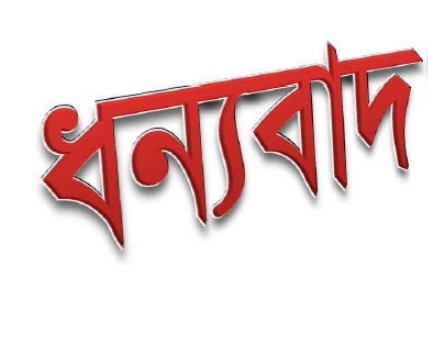